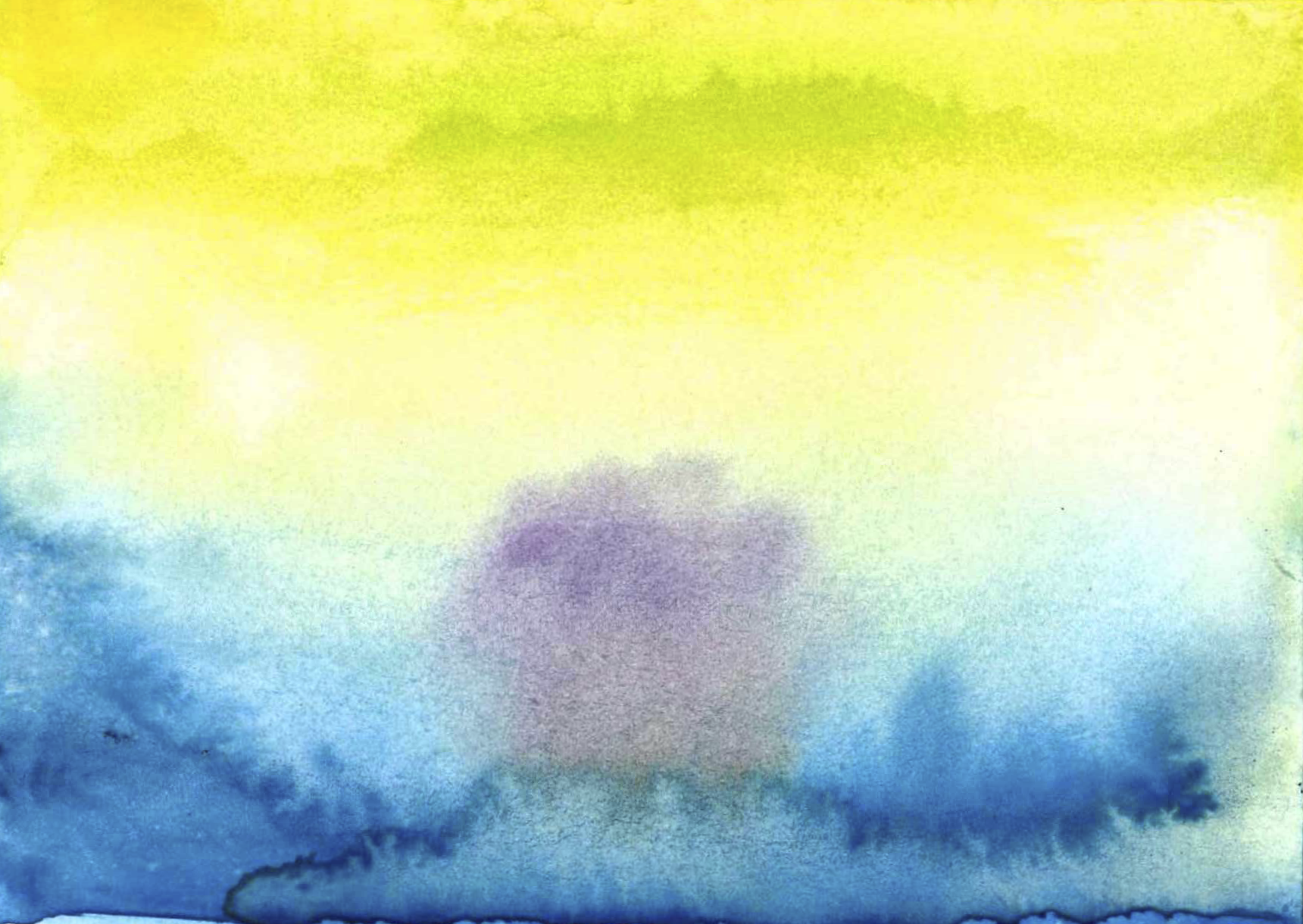 Oligotrophic region
Upwelling region
Oligotrophic region
Warming
Warming
Warming
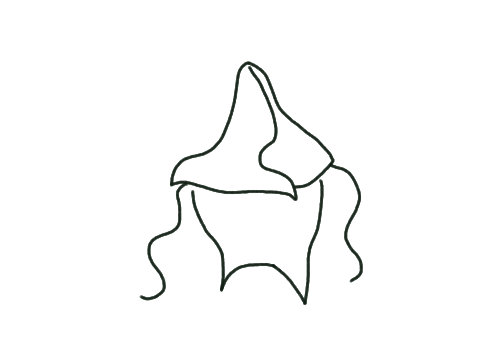 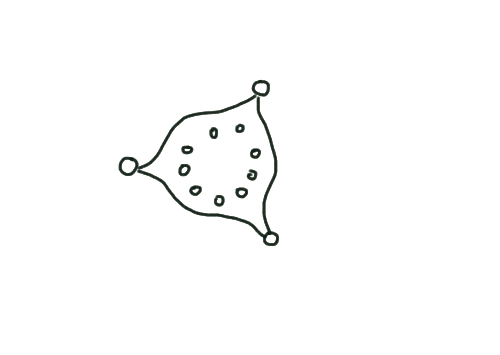 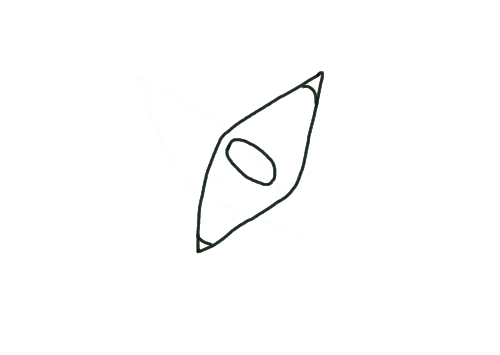 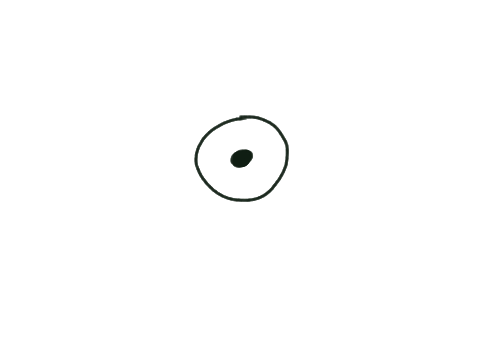 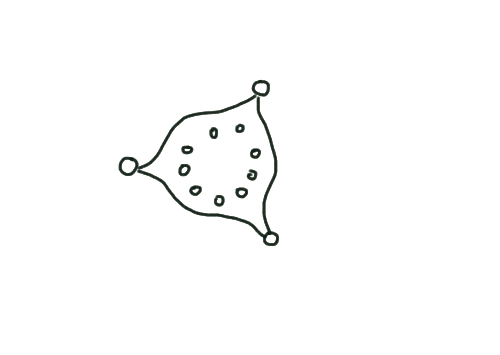 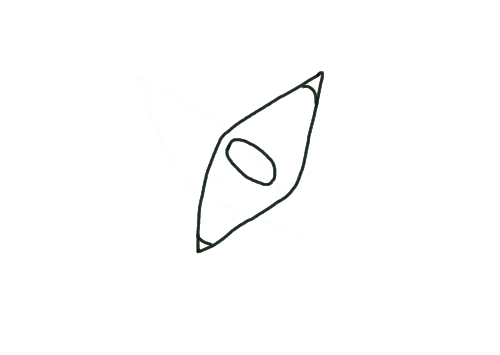 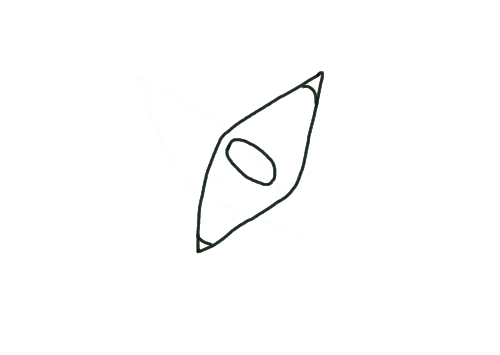 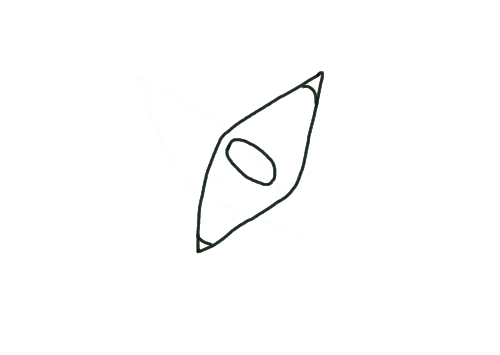 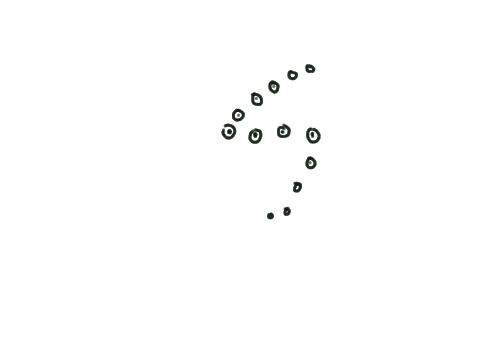 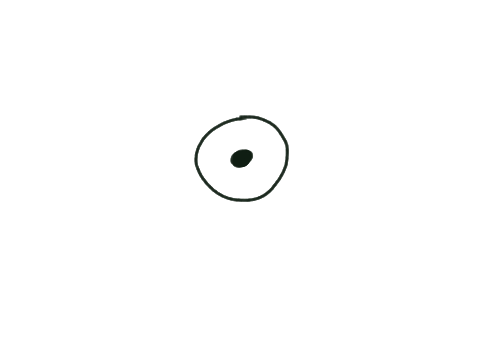 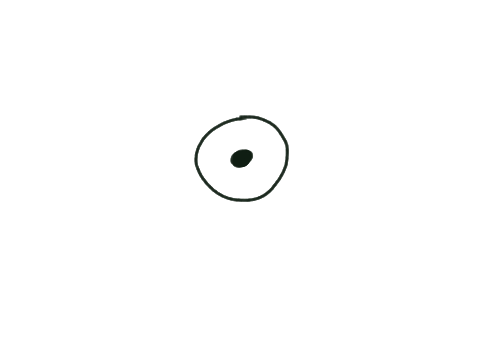 Iron
 (nutrient)
 control
Diazotroph PP
N2 fixation
Grazing & light control
Diazotroph PP
N2 fixation
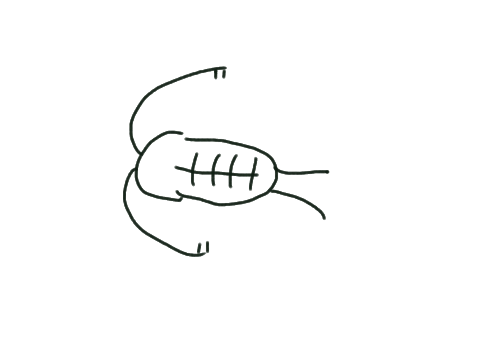 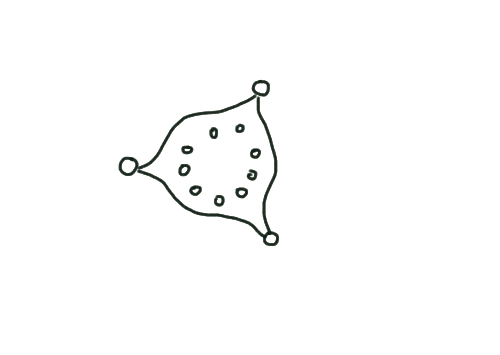 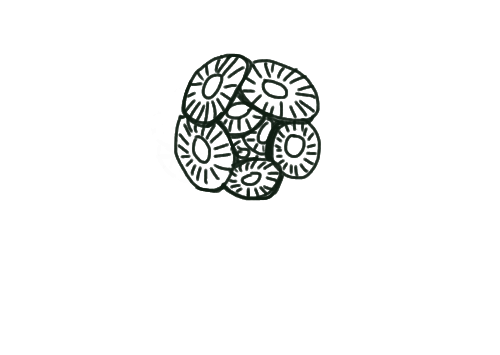 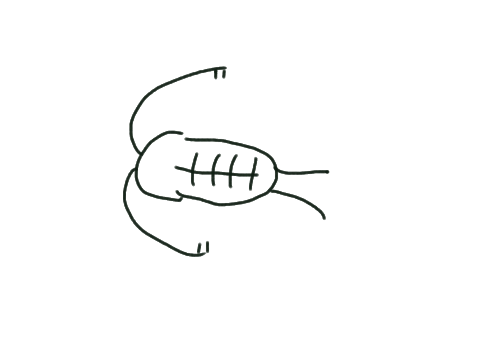 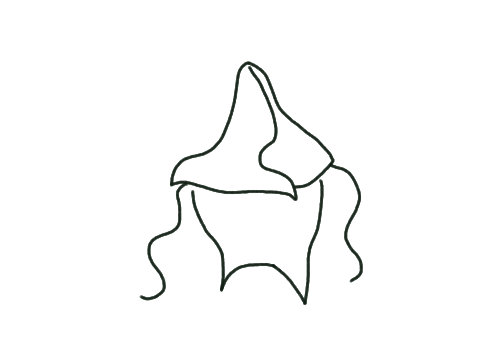 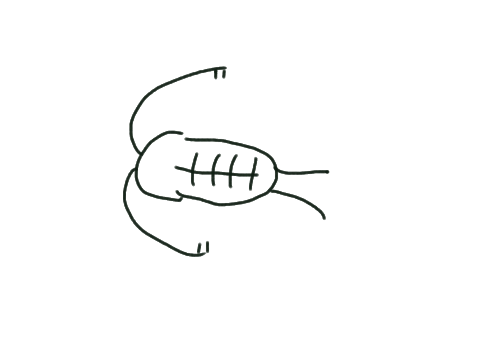 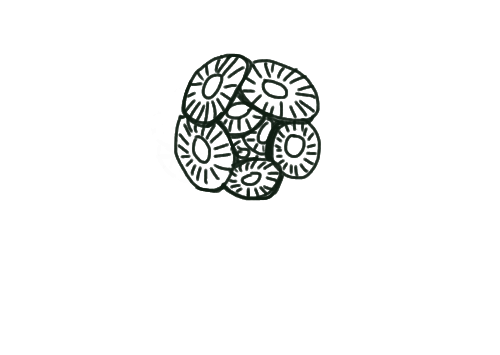 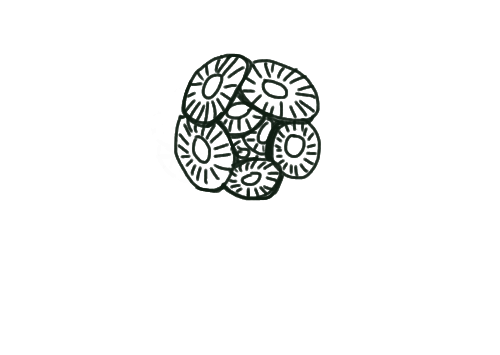 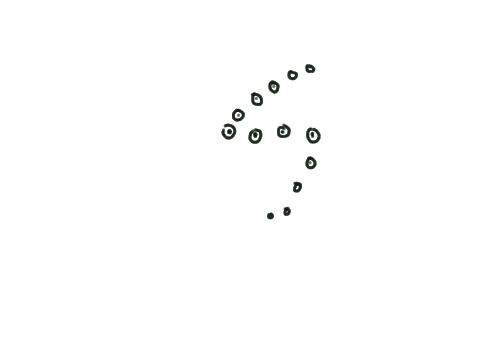 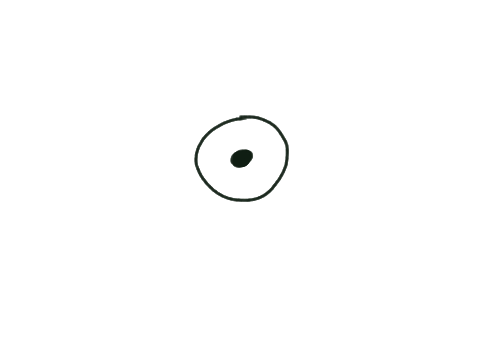 P*
P*
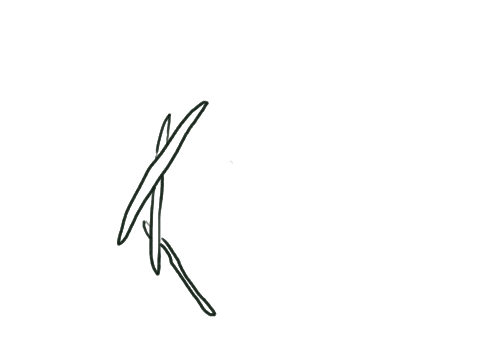 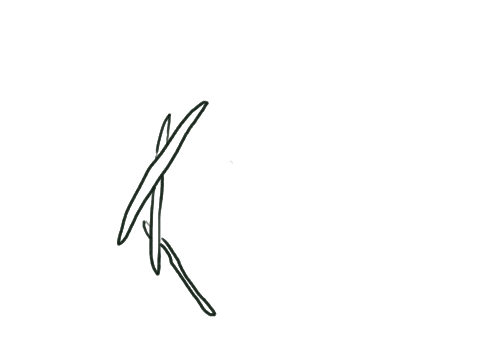 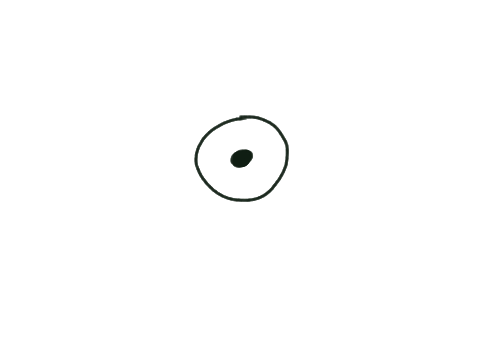 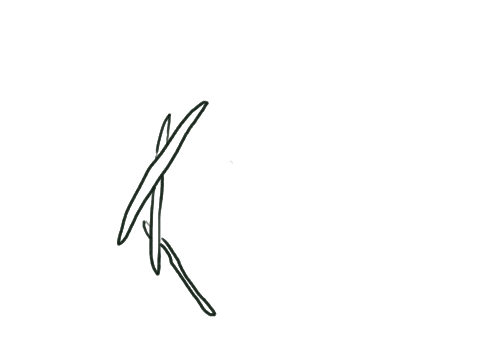 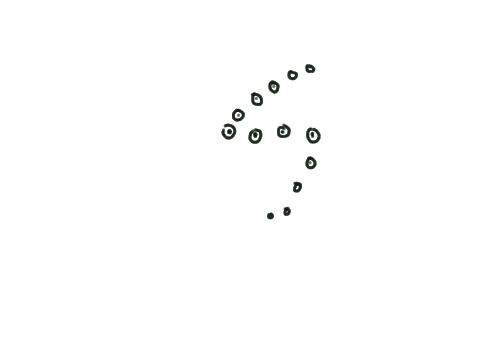 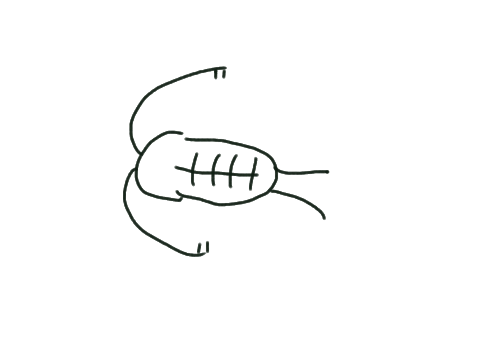 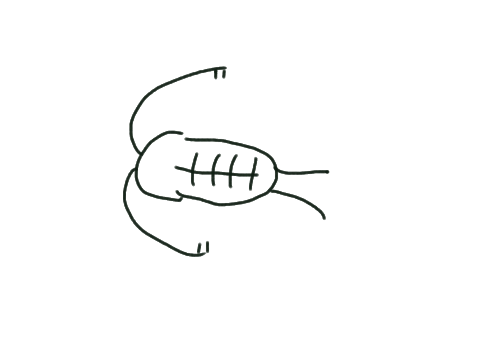 Export
Export
Reduced
upweilling
Oxygen Deficit Zone
With
Iron
Ignore
Iron
denitrification